Chapitre 4: Méthodes électrochimiques

     
     4.1 introduction
     4.2 potentiométrie
     4.3 ampérométrie
     4.4 coulométrie
     4.5 voltampérométrie
Diversité des méthodes électrochimiques
Nous avons décrit plusieurs grandeurs électriques qui donnent des informations complémentaires sur le système électrochimique étudié :
	- le potentiel d’électrode E
	- le courant électrique i
	- la charge électrique Q (aussi appelée quantité d’électricité).

Les méthodes électrochimiques d’analyse consistent à mesurer une ou plusieurs de ces grandeurs dans le but de déterminer la composition de la solution, des paramètres redox (E°) ou d’étudier le mécanisme d’une réaction à l’électrode :
	- les méthodes potentiométriques reposent sur la mesure de E à
        courant constant ou nul.
	- les méthodes ampérométriques reposent sur la mesure du
        courant à potentiel imposé constant.
	- les méthodes coulométriques reposent sur la mesure de Q.
	- les méthodes voltampérométriques reposent sur la mesure du
        courant en fonction du potentiel imposé variable.
Chapitre 4: Méthodes électrochimiques

     
     4.1 introduction
     4.2 potentiométrie
     4.3 ampérométrie
     4.4 coulométrie
     4.5 voltampérométrie
Dosage potentiométrique à une électrode indicatrice
EPt
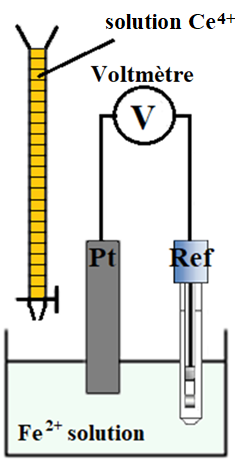 E°Ce4+/Ce3+
E°Fe3+/Fe2+
Veqv
VCe4+ ajouté
2 Veqv
Chapitre 4: Méthodes électrochimiques

     
     4.1 introduction
     4.2 potentiométrie
     4.3 ampérométrie
     4.4 coulométrie
     4.5 voltampérométrie
Principe des méthodes ampérométriques
i
Un potentiel constant est appliqué à l’électrode de travail, et on mesure le courant résultant dans le circuit.

Il est judicieux de choisir le potentiel dans la région où le courant limite est atteint, car le courant mesuré est alors directement proportionnel à la concentration de l’espèce d’intérêt.
RO
E
Eeq
ilim,a  [R]sol
Eappliqué
Dosage ampérométrique
i
Exemple: titration de Pb2+ par SO42-
                                  Pb2+ + SO42-                        PbSO4 (s)
 
 La disparition des ions Pb2+ peut être suivie en appliquant un potentiel
 dans la région où le courant limite est atteint et en mesurant le courant.
E
- 0.13 V
imesuré
VSO42-
Veqv
Eappliqué
Pb          Pb2+
Capteurs ampérométriques
Les électrodes sélectives décrites dans le chapitre précédent sont des capteurs électrochimiques qui reposent sur la mesure du potentiel. Les capteurs ampérométriques constituent un autre type de capteur électrochimique pour laquelle l’information est obtenue à partir de la  relation entre le courant et la concentration.

Exemple de capteur ampérométrique:
    l’électrode de Clark pour la détection de
    l’oxygène dissous.
         - Une tension de 0.7 V est appliquée
           entre l’anode et la cathode
         - O2 est réduit à la cathode de Pt
	   O2+ 4e-  + 2 H2O = 4 OH-

             - imesuré  [O]sol
	
         - Une calibration est nécessaire avec
           une solution étalon de O2 dissous
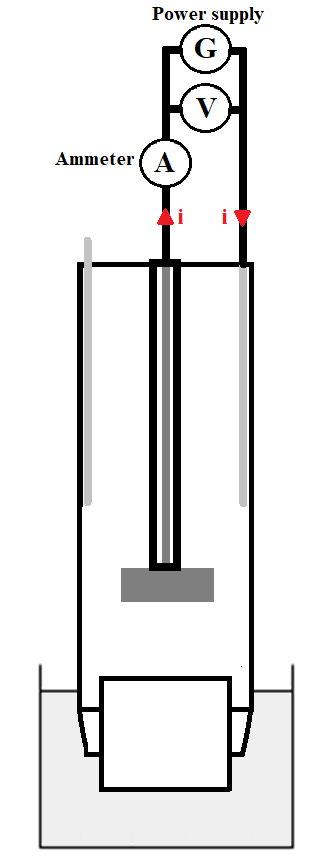 Ag anode
Electrolyte
Pt cathode
H2O
O2
Membrane perméable à O2
Biocapteur ampérométrique à glucose
Electrode
GOXred
Glucose
Medred
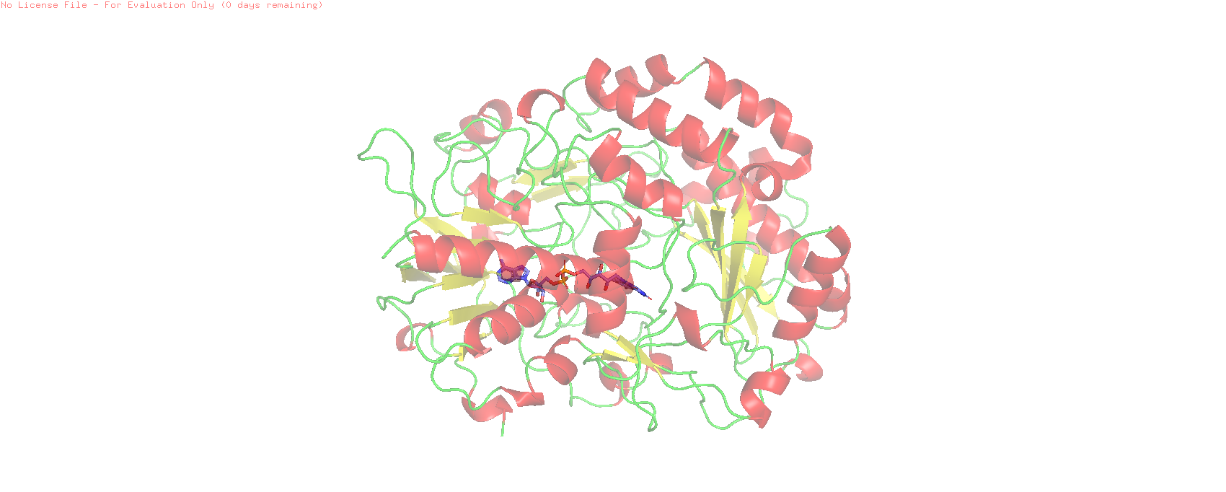 e-
Trop lente!
Acide gluconique
Medox
GOXox
Exemple de médiateurs redox :
 - substrat de l’enzyme H2O2 (1ère génération de capteur)
 - Ferrocene, Fe(CN)64- (2ème génération)

Problème d’interférences : acide ascorbique, acide urique, acide lactique
Chapitre 4: Méthodes électrochimiques

     
     4.1 introduction
     4.2 potentiométrie
     4.3 ampérométrie
     4.4 coulométrie
     4.5 voltampérométrie
Coulométrie
Cette méthode consiste à mesurer la quantité d’électricité (ou charge électrique) nécessaire pour réduire ou oxyder complètement l’espèce d’intérêt.
O + n e- = R
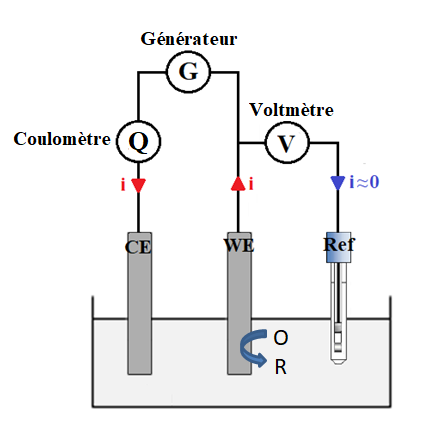 Chapitre 4: Méthodes électrochimiques

     
     4.1 introduction
     4.2 potentiométrie
     4.3 ampérométrie
     4.4 coulométrie
     4.5 voltampérométrie
Principe des méthodes voltampérométriques
Rappel: en utilisant un montage à 3 électrodes, un potentiel variable est appliqué entre l’électrode de travail et l’électrode de référence et le courant est mesuré entre l’électrode de travail et l’électrode auxiliaire.

Souvent un balayage linéaire de potentiel est utilisé (voltammétrie à balayage linéaire) :
	      E = Ei + v ×t  (v est appelée vitesse de balayage)

Plusieurs paramètres peuvent être ajustés :
	- valeurs initiales Ei et finales Ef du potentiel (n’importe où dans le domaine d’électroactivité)
	- vitesse de balayage : de quelques mV/s (balayage très lent) à plusieurs V/s (balayage très rapide).
	- mode de transport de matière : agitation (voltammétrie stationnaire) ou pas (voltammétrie non stationnaire).
Voltammétrie cyclique
La voltammétrie cyclique est l’une des techniques les plus utilisées pour étudier les mécanismes électrochimiques.


On effectue d’abord un balayage
     linéaire entre Ei et Ef (scan aller) puis
     dans la direction opposée jusqu’au
     potentiel initial Ei (scan retour).


Il n’y a pas d’agitation, donc l’évolution
    des espèces formées à l’électrode durant
    le scan aller peut être suivie durant le
    scan retour.
Ef
E
t2
t1
t
Ei
Voltammogramme cyclique d’un système réversible
Sans complication chimique
i
R = O + n e-
Ef
R                            O
E
E
Eeq
t1
t2
t
Ep,c
Ei
Ef
Ep,a
R                            O
Ei
Voltammogramme cyclique d’un système réversible
Avec réaction chimique successive (mécanisme EC)
i
R = O + n e- 
O           X    (X non électroactif dans la même gamme de potentiel que O et R)
Ef
R                            O
E
E
Eeq
t1
t2
t
Ei
Ef
R                            O
Ei
balayage retour
           vitesse de balayage très rapide
           vitesse de balayage très lente
           vitesse de balayage intermédiaire